POSTUPAK PRIJAVE U GOOGLE CLASSROOM
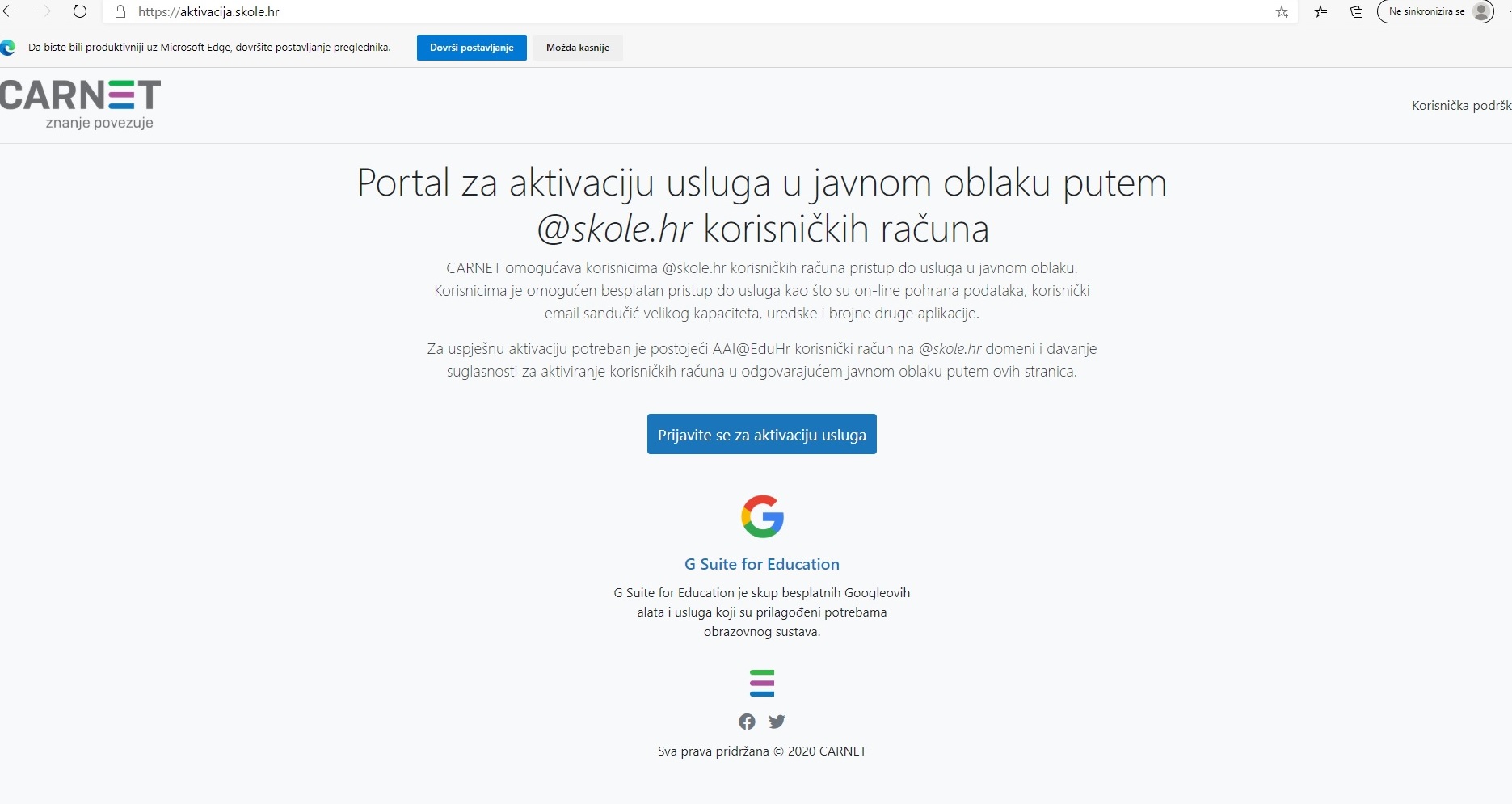 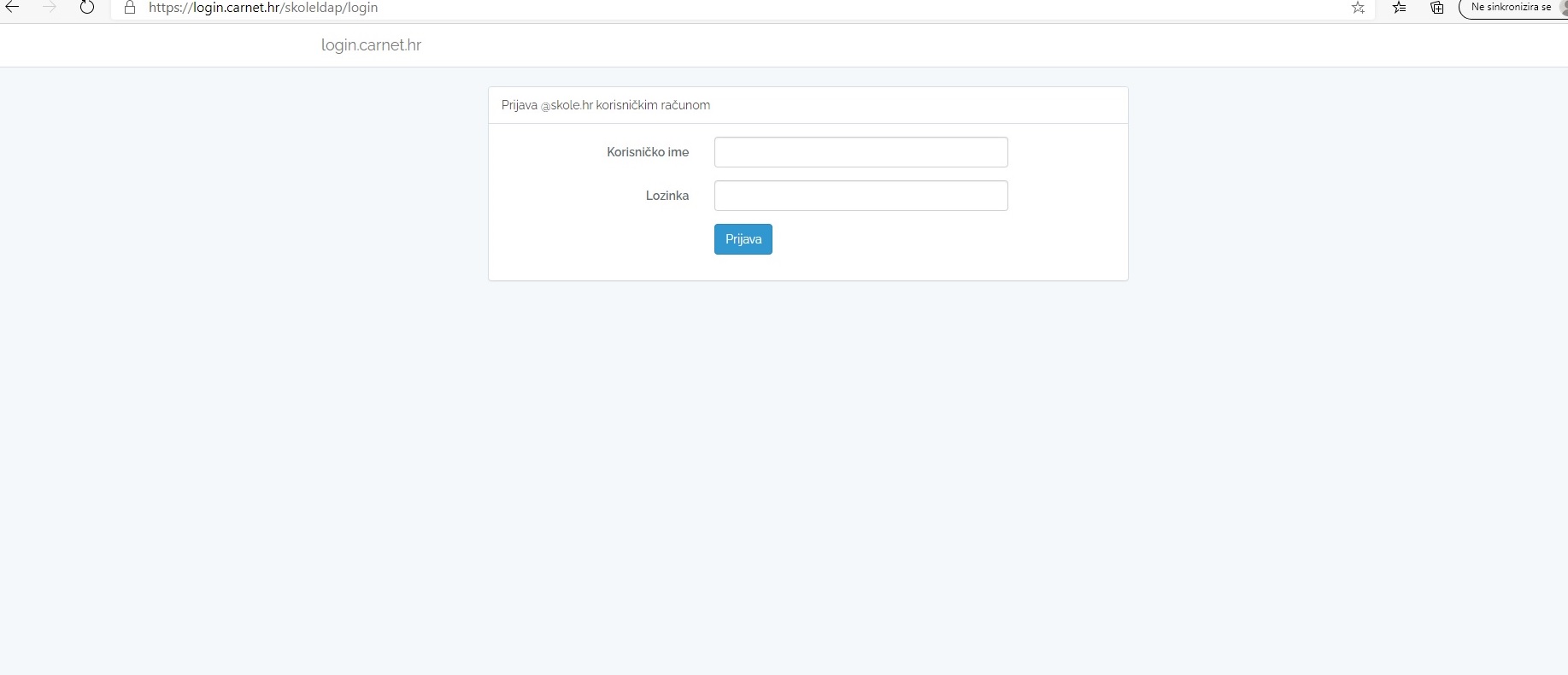 ime.prezime@skole.hr
( Carnet korisničko ime i lozinka, isto kao i za e-dnevnik)
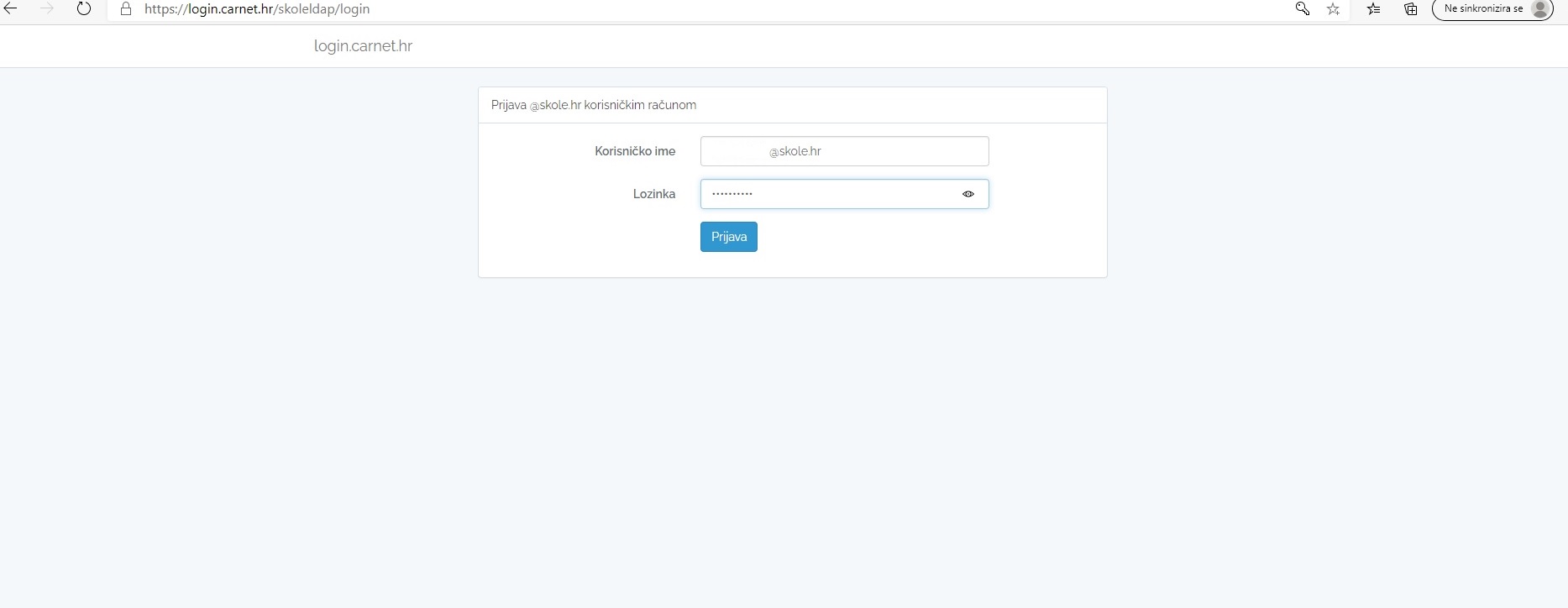 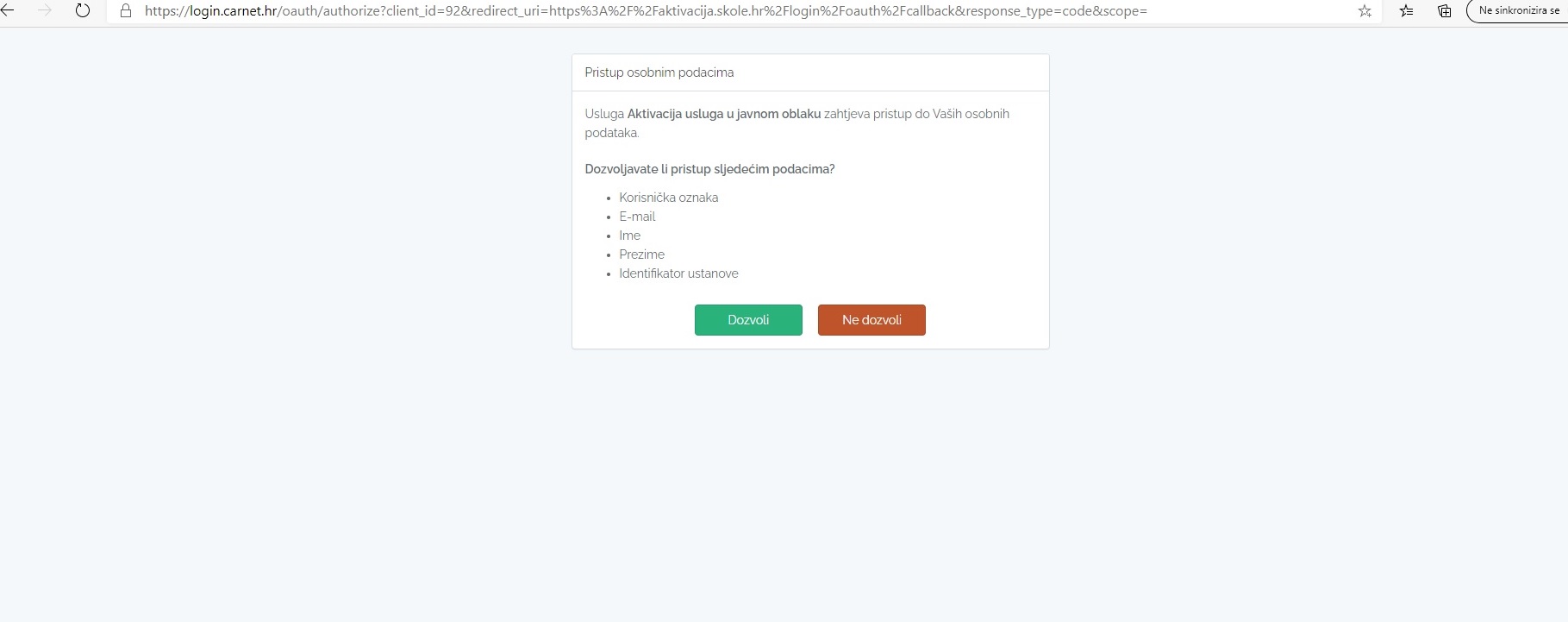 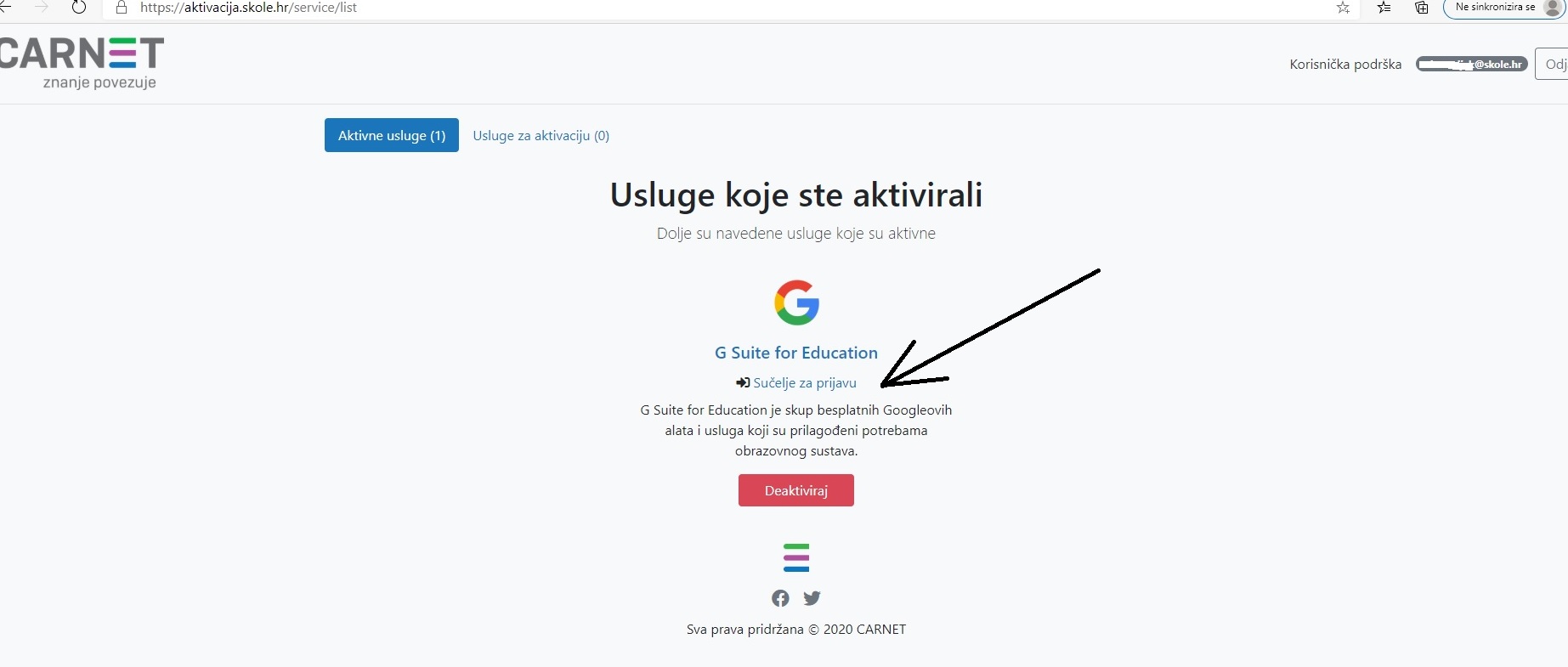 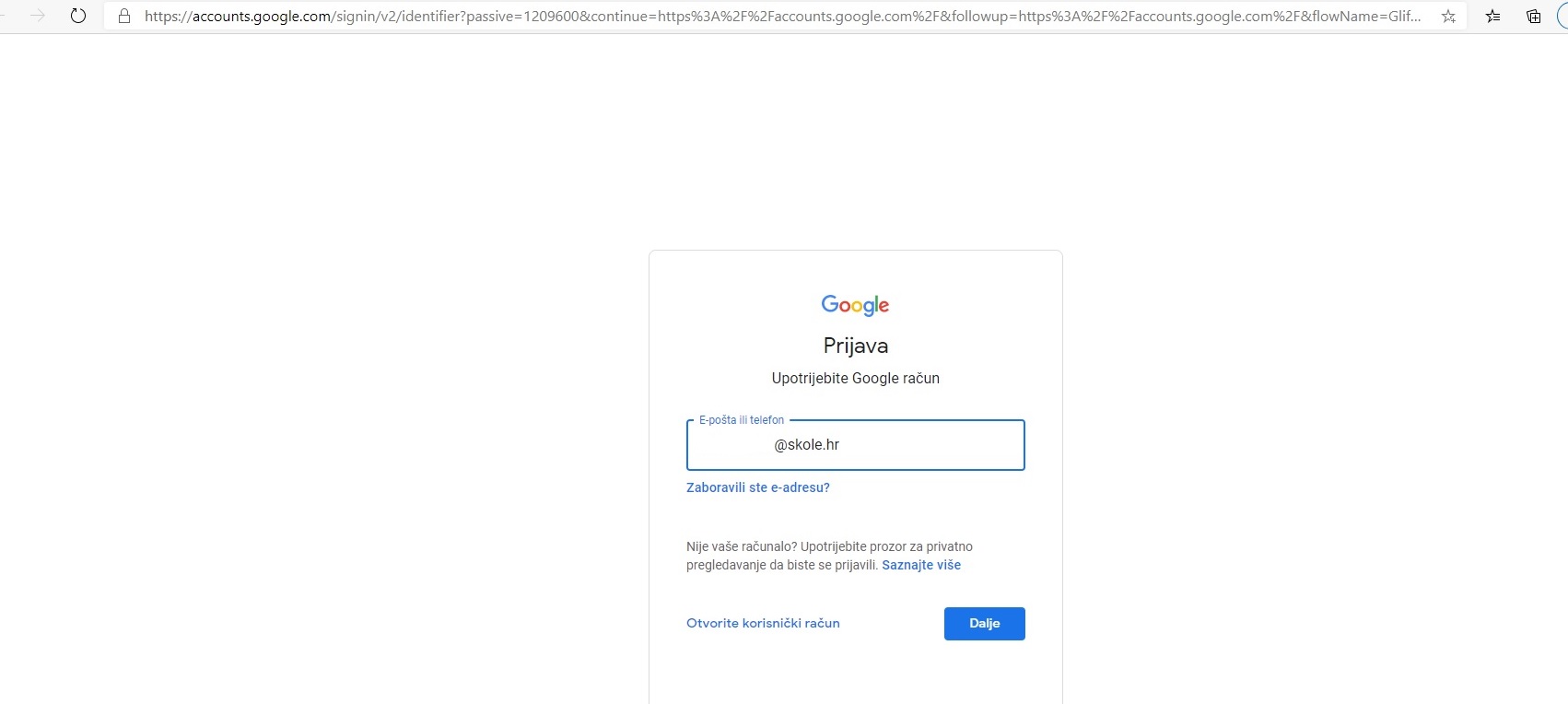 ime.prezime@skole.hr
( Carnet korisničko ime i lozinka, isto kao i za e-dnevnik)
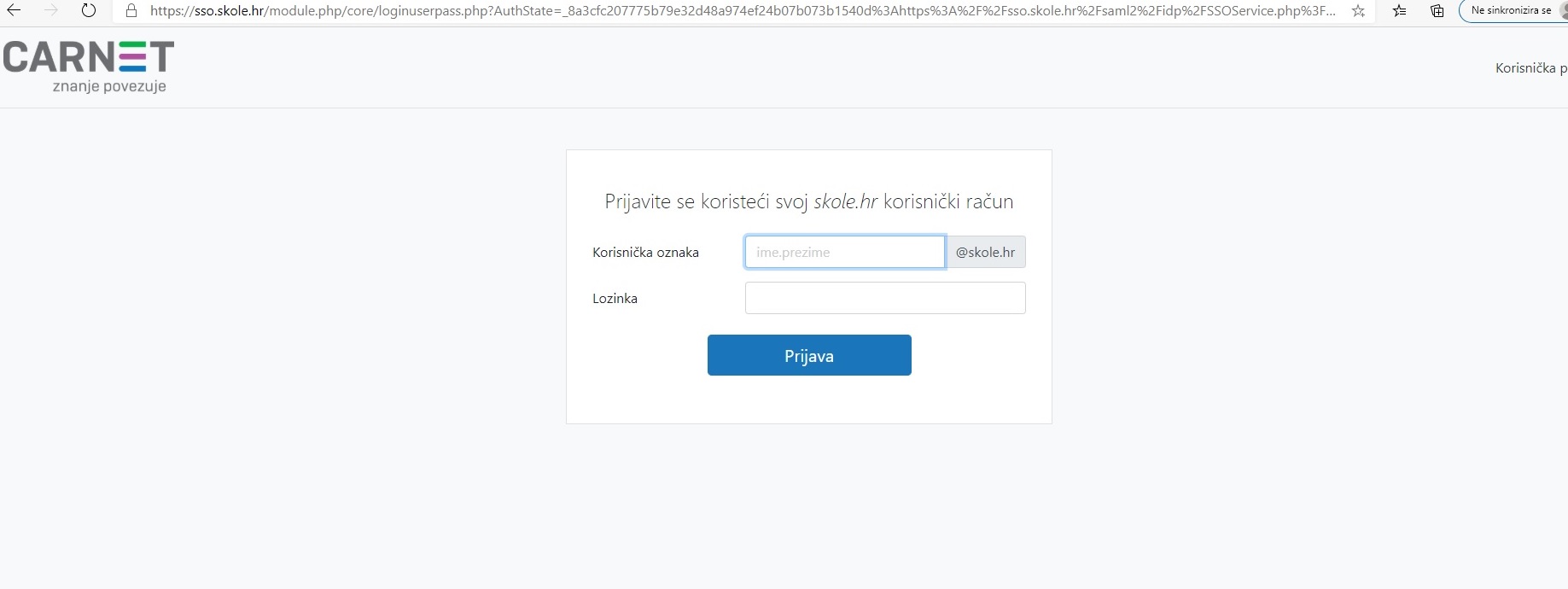 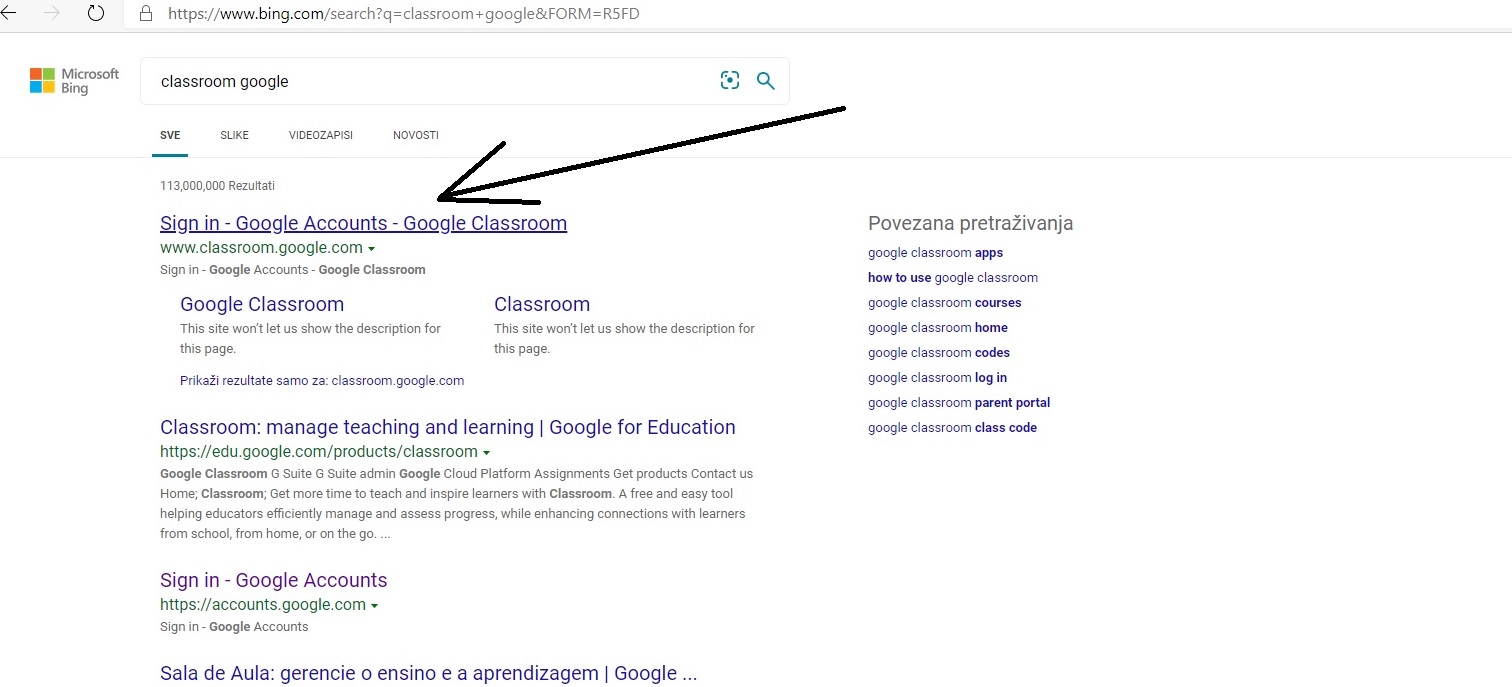 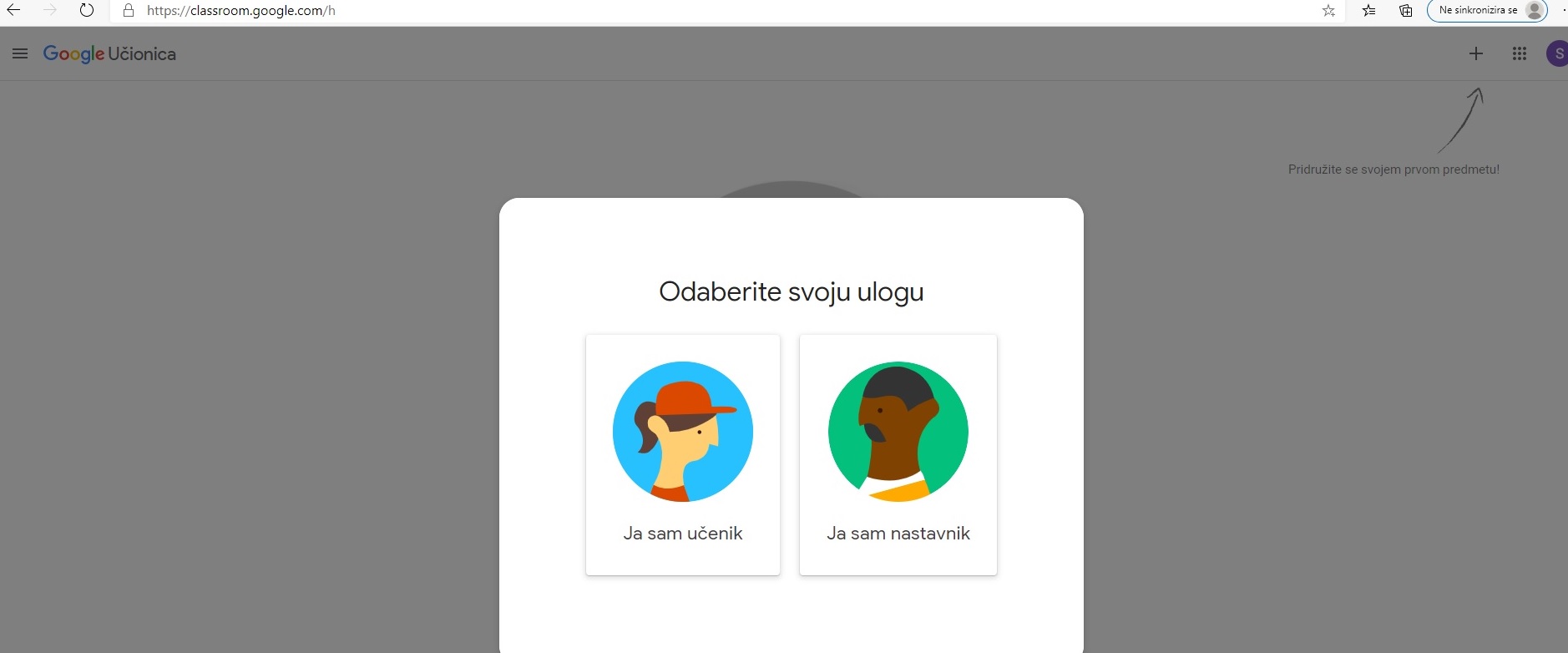